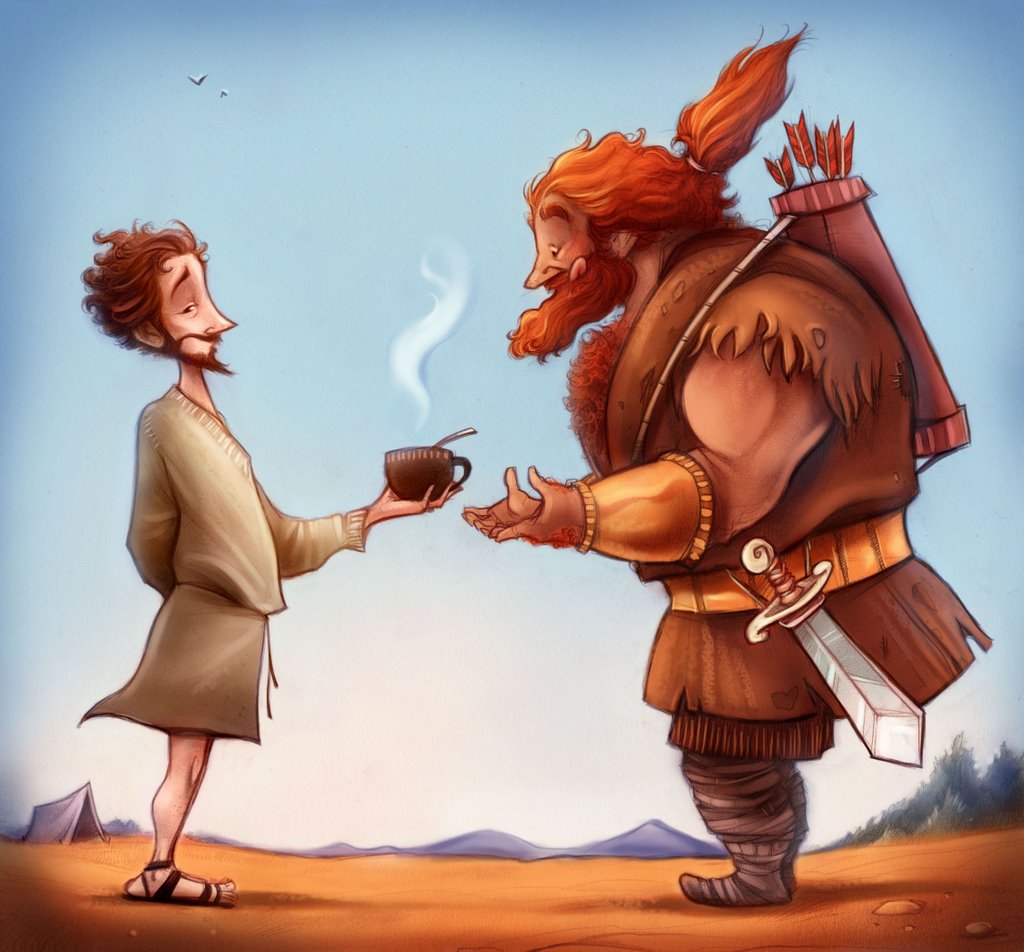 When
Esau
met
Jacob
Genesis 32
Designed and Preached by Student Paul YeoUploaded by Dr. Rick Griffith • Singapore Bible CollegeAll files in many languages for free download at BibleStudyDownloads.org
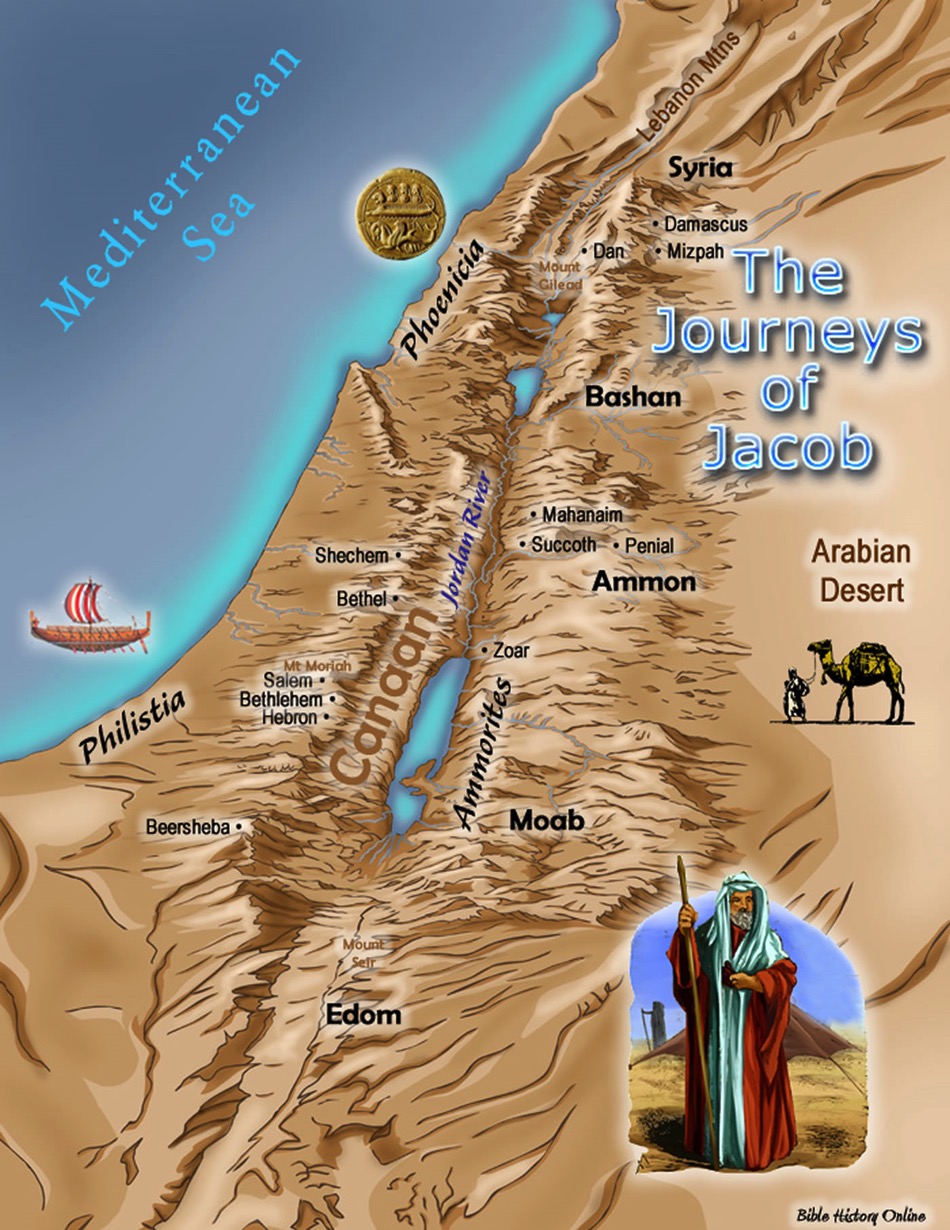 Genesis Chapter 32
Verses 1 -21
Beersheba: Esau deceived of both his birth right and blessing
Rebekah sent Esau to Laban
Jacob split with Laban at Mizpah
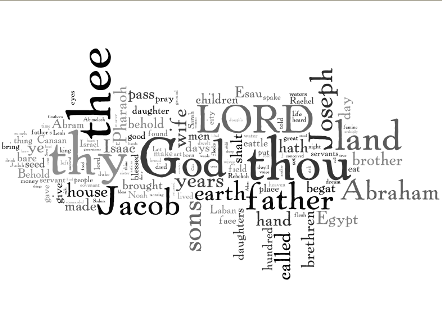 Genesis 32
1 - 21
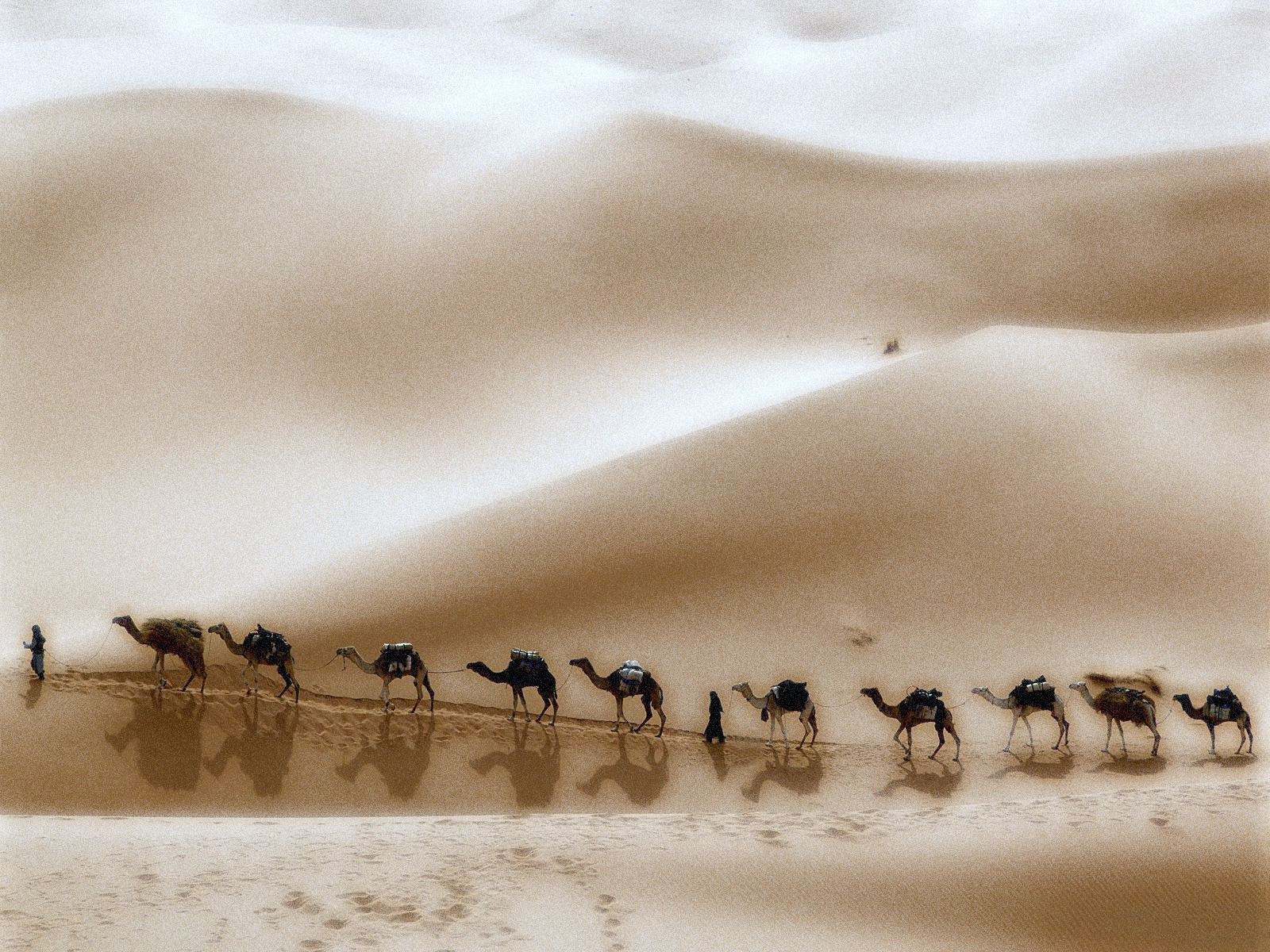 When
Esau
met
Jacob
1. Mahanaim, 2 camps - God’s camp is with Jacob’s camp
2. Gripped by fear Jacob divided his family into 2 camps
3. Jacob’s Prayer
4. Jacob sends Esau a peace offering
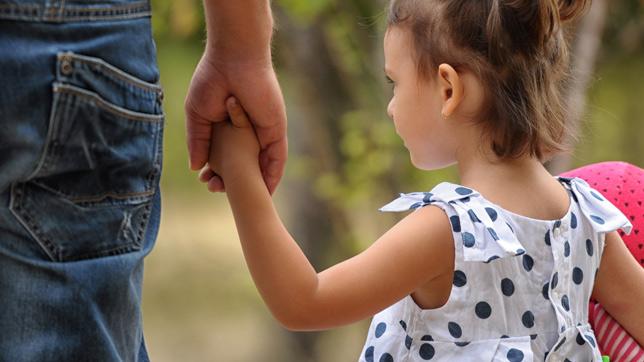 But how often we too, responded to challenges just like Jacob
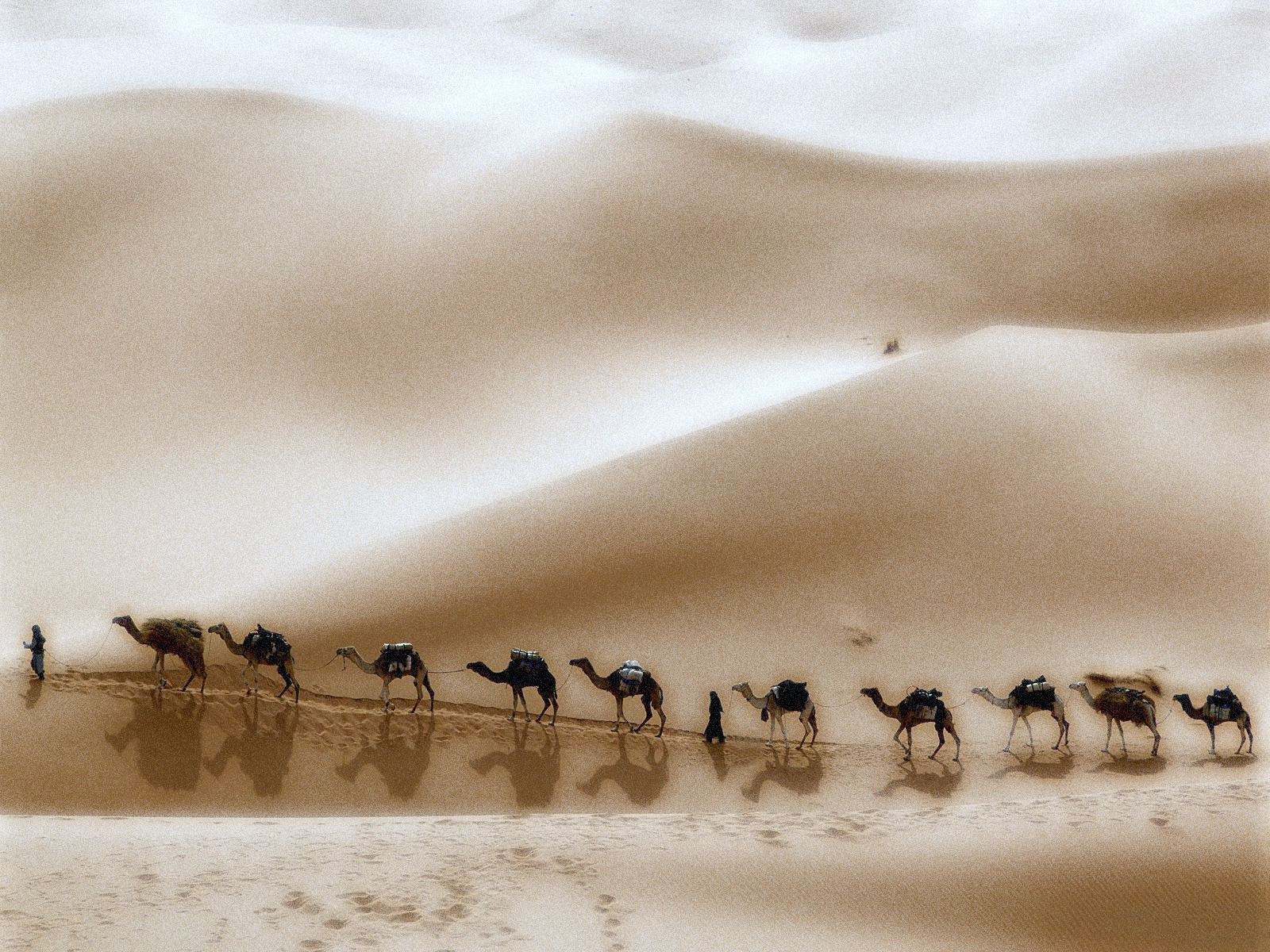 Conclusion
When that day comes, are you able to say that you will not be like Jacob
You will not relinquish your calling just to escape the reality before you
 However cruel it is
Black
Get this presentation and script for free!
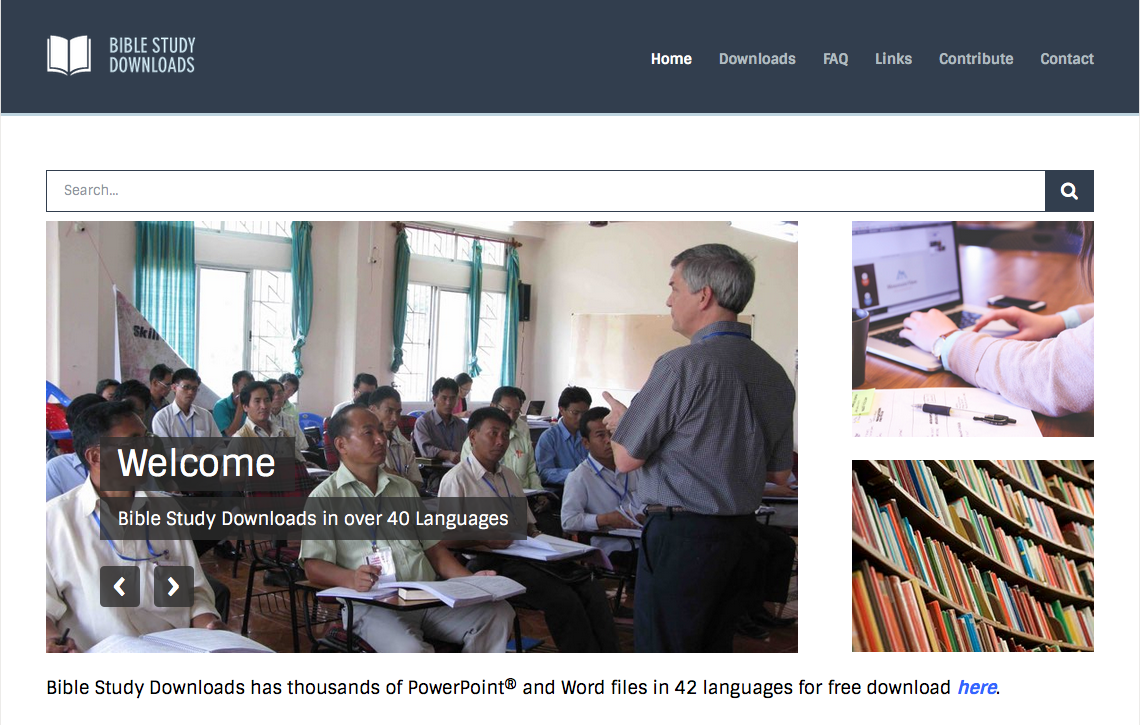 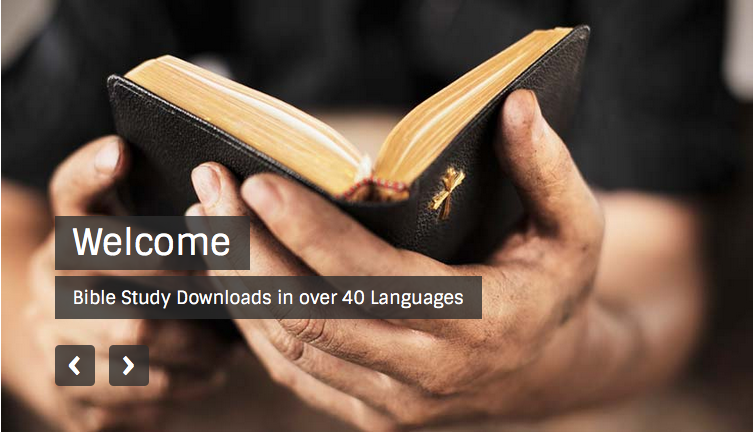 OT Preaching link at BibleStudyDownloads.org
[Speaker Notes: OT Preaching (op)]